Education
Prevention
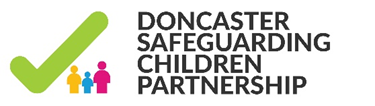 Team Doncaster’s Strategic Approach to Tackling Child Exploitation
Intervention
Enforcement
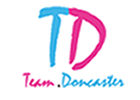 Enablers